CHEMICKÁ  VAZBA
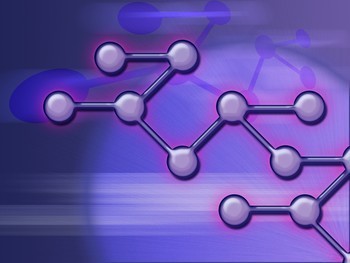 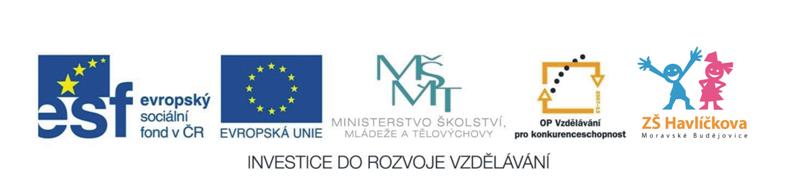 CHEMICKÁ  VAZBA
vzniká při slučování atomů do molekul
 na chemické vazbě se podílejí
 valenční elektrony  → nepárové valenční  
 elektrony dvou atomů vytváří
 společný elektronový pár
        
         chemická vazba
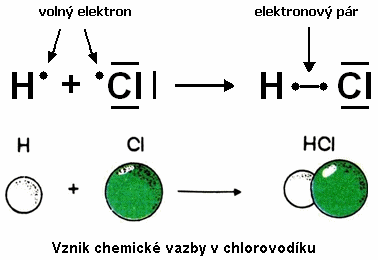 CHEMICKÁ  VAZBA
nepolární – stejné atomy  (H ─ H)
 polární - atomy různých prvků (H ─ Br)
        ↓
     hodně polární vazba se nazývá 
     iontová vazba (Na ─ Cl)
elektronegativita
každý prvek má svou elektronegativitu,
   tj. schopnost atomu přitahovat elektrony chemické vazby  
platí: Čím je rozdíl elektronegativit
             vázaných atomů větší,
             tím je vazba  polárnější!
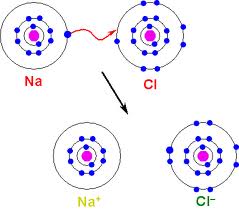 vazba iontová
při vzniku vazby si jeden atom 
   přitáhne elektron druhého atomu 
                     → vznikají tak ionty
                                                                                          
              kationty +                       anionty  -
  částice s kladným            částice se záporným 
           nábojem                                            nábojem 
  K+ , Na+ , Mg2+ , Ca2+                  Cl-, Br-, I-
  - ztratily elektron(y)           - přijaly elektron
Zdroje obrázků:


http://www.buzzle.com/img/articleImages/5528-38.jpg
http://home.tiscali.cz/chemie/images/chlorovodik.gif
http://t3.gstatic.com/images?q=tbn:ANd9GcQ3YetMZNfAPMtYg-WMJ0EslHAsdZrXpqiaXzF75EbqnMZ9GsnCd0JVsu8hng